Родительское собрание 13.09.16
Родительские собрания
Родительский четверг 
Каждый последний четверг месяца
Учебный 2016-2017 год
Медицинский кабинет
Система «Проход и питание»
Изменился порядок выдачи карт для прохода и питания учащихся взамен утерянных 
	Порядок повторной выдачи карты для прохода и питания учащегося: 
Письменное обращение на электронную почту zakazkart1355@mail.ru с указанием информации: 

ФИО учащегося Класс, в котором обучается ребенок 
Причины повторной выдачи карты 
Пример: 
Прошу повторно выдать карту «проход-питание» моему сыну Иванову Ивану Ивановичу, ученику 7«Б» класса, в связи с утерей. 
Мама, Иванова Ирина Ивановна
Система «Проход и питание»
Платное питание
Заявление + Копия квитанции 
Завтрак 70, 94 р.
Обед 128, 98 р. 
Льготное питание
Заявление + копии документов, подтверждающих право на льготу
Электронный журнал http://pgu.mos.ru
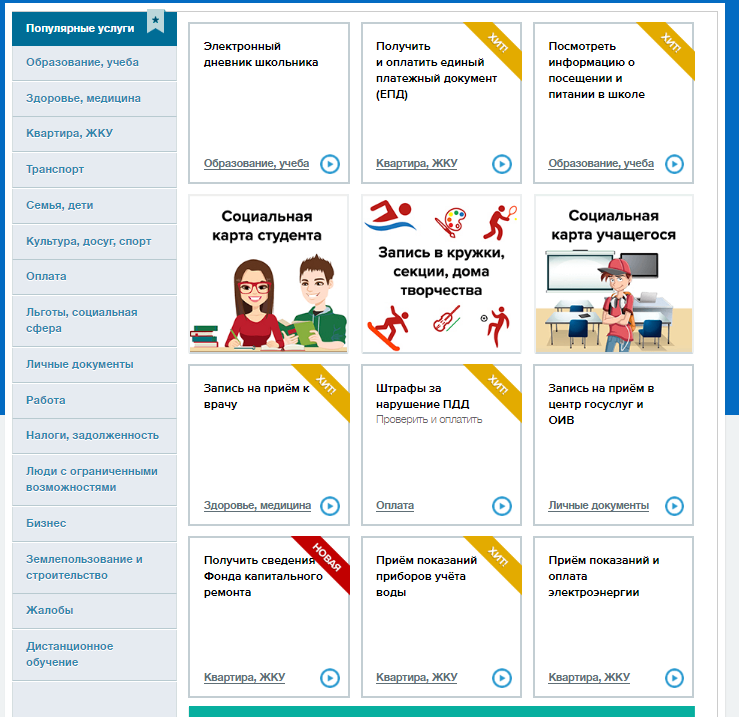 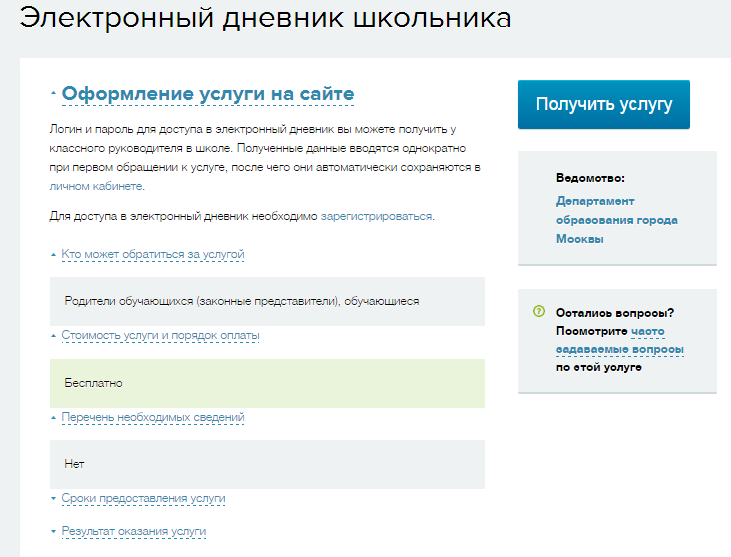 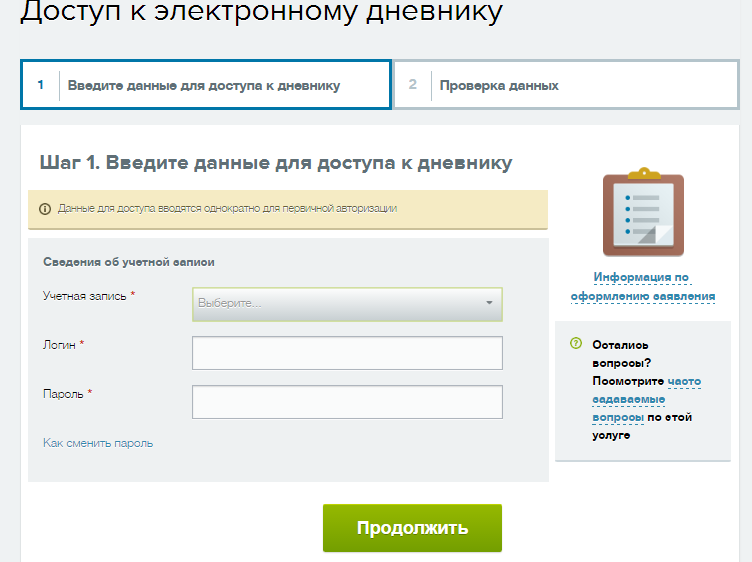 Дополнительное образование
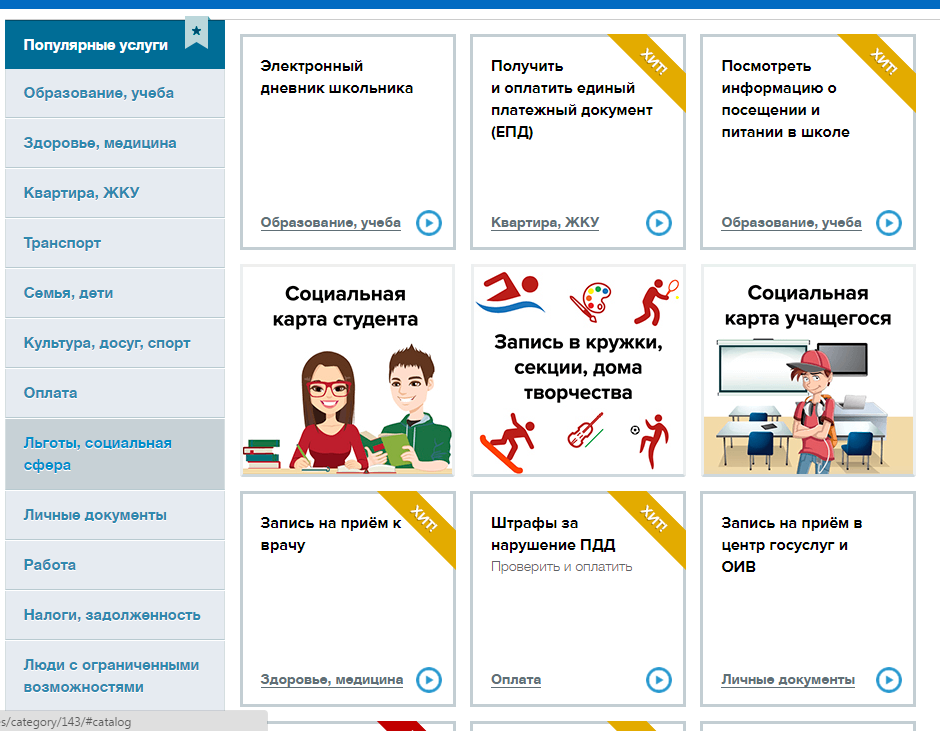 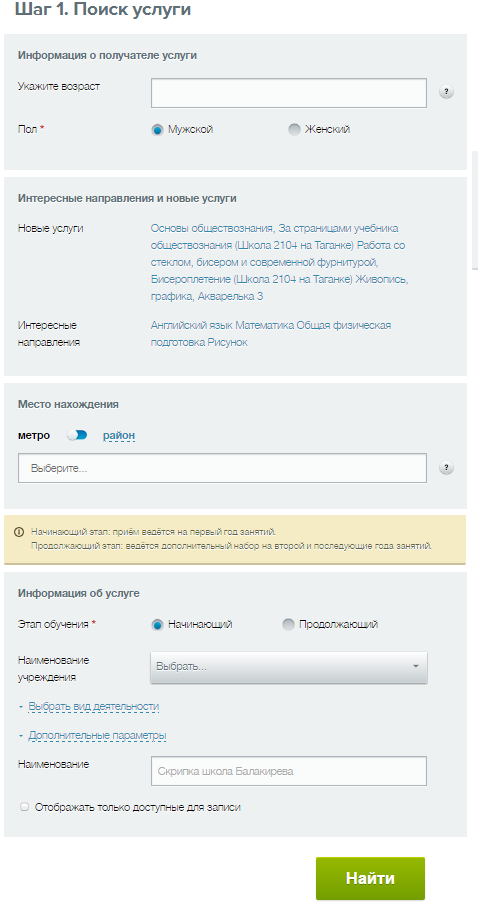 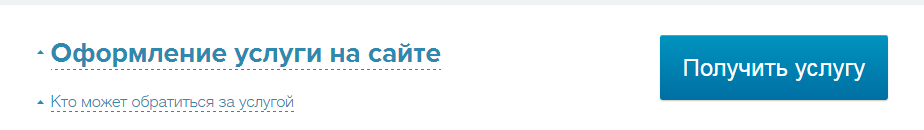 Внеурочная деятельность
http://museum.mosolymp.ru
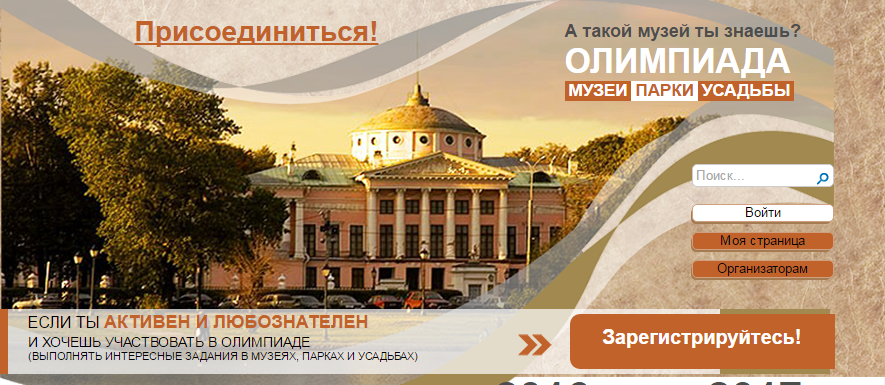 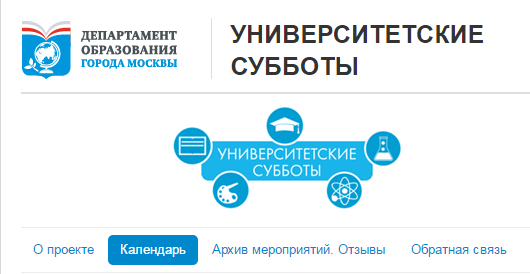 Учитель физикиСафонов Борис Николаевич89160396021
Контакты
http://sch1355uz.mskobr.ru Сайт школы № 1355
Классный руководитель.
Грабиненко Екатерина Дмитриевна
Телефон 8-966-086-77-55
Электронная почта ekaterina.grabinenko@list.ru
Информационный сайт http://grabinenko_e_d.a2b2.ru/